ФЁДОРОВ ДМИТРИЙ-ВАШ КАНДИДАТ!
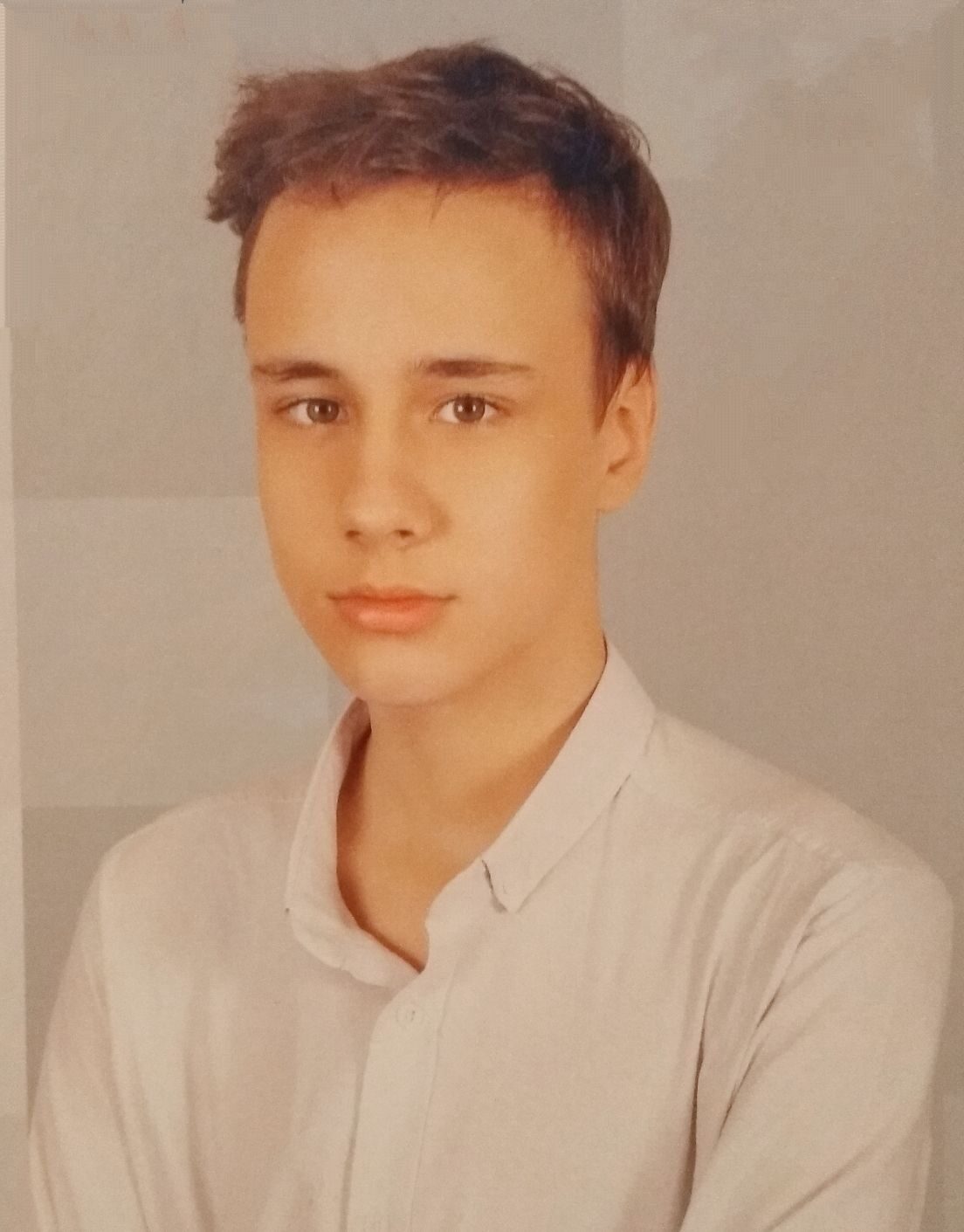 МОЙ ДЕВИЗ:
ВСЁ ИДЁТ 
ПО ПЛАНУ!
Школа - это место, где мы проводим
 очень много времени,
получаем знания 
и заводим друзей и знакомых.

Школа-это то место,
куда мы должны приходить 
с желанием познать новое.

Школа- наш второй ДОМ!
Я предлагаю:
1. Привлечь внимание учащихся к организации «Российское Движение Школьников»
 (личностное развитие, военно-патриотическое направление, гражданская активность (волонтёрство, забота и помощь нуждающимся, изучение истории, культуры среди детей и подростков)
-
2. Проводить больше спортивных 
мероприятий, исторических квестов 
между классами
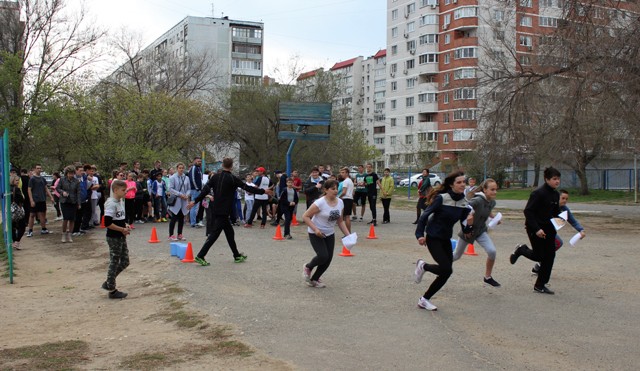 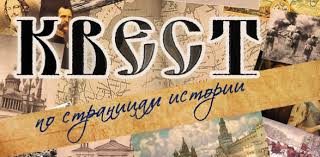 3. Создать конфликтную комиссию из учеников и учителей, в структуру которой войдёт Школьная Служба Примирения (ШСП -рассматривает конфликты между учащимися, а конфликтная комиссия-между учащимися и учителями);
4. Организовывать и проводить  Дни самоуправления (1 раз в четверть);
 Создать почтовый ящик актива школы для обратной связи со мной, как с лидером (предложения, замечания, отзывы).
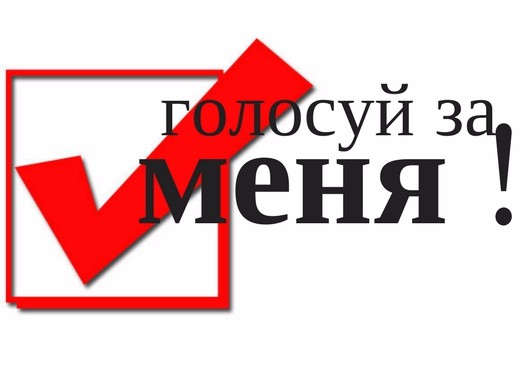